Physics-dynamics coupling andtask parallelism
Terry Davies
Dynamics Research
3rd Workshop on Physics Dynamics Coupling
PDC18, ECMWF July 2018
www.metoffice.gov.uk																									                       © Crown Copyright 2018, Met Office
Plan



History
Physics-dynamics time stepping
All physics parallel?
Physics forcing
Physics-dynamics coupling
www.metoffice.gov.uk																									                       © Crown Copyright 2018, Met Office
1990 Split-explicit Hydrostatic UM. Advection + sequential physics, 3 adjustment steps . Option to reduce advection time step if polar night jet was too strong. This led to running with longer (3x) physics time step in regional model, halving the cost and giving the same accumulated rainfall.
2002 Non-hydrostatic UM operational. SISL numerics. Used for regional and global NWP and climate modelling. 
Caya et al 1998. Consequences of using splitting method for implementing physical forcings in a semi-implicit semi-Lagrangian model.
ECMWF Seminars: Recent developments in numerical methods for 
atmospheric modelling September 1998 The origin of noise in semi-Lagrangian integrations. Aidan McDonald
2003 Analysis of Parallel versus Sequential Splittings for Time-Stepping Physical      Parameterizations, 2005 Mixed Parallel–Sequential-Split Schemes for Time-Stepping Multiple Physical Parameterizations 
                 Mark Dubal, Nigel Wood, Andrew Staniforth
History
www.metoffice.gov.uk																									                       © Crown Copyright 2018, Met Office
Non- hydrostatic Unified Model
New dynamics. Latitude-longitude C-grid staggering. Hybrid-height terrain-following vertical coordinate Charney-Philips vertical staggering. 2TL Semi-Lagrangian advection, semi-implicit time stepping with off-centring. Eulerian forward-backward continuity equation to conserve mass for climate. 3d Helmholtz solver GCR(k).
Parallel slow physics, sequential fast physics shown to be appropriate time step coupling for long (semi-implicit) time steps.
Variable resolution option developed for 1.5km UK model (UKV).
Regional models use rotated latitude-longitude grid and nesting suite used to run LAMs anywhere.
2014 ENDGame version to reduce off-centring and cost of the solver. 
V-at-the-poles, semi-Lagrangian treatment of continuity equation, cheaper solver, iterative time-stepping.
www.metoffice.gov.uk																									                       © Crown Copyright 2018, Met Office
Target scheme and time stepping
physics are radiation, microphysics (cloud and precipitation) and
where
sub-grid orography (gravity wave drag and low-level blocking) and where
 physics are surface exchanges, boundary layer mixing (vertical mixing) and convection (showers).
The target scheme is
To reduce non-linear coupling and calculations, a suitable scheme may be written as
where
and
represent appropriate estimates for time-level
www.metoffice.gov.uk																										                       © Crown Copyright 2018, Met Office
Time-level n   cycle = 1
CLD/LSP
RAD
GWD
PHYS1
u_adv = u(n)
ADD – PHYS1
SL  (n+phys1)
PHYS2
SURF
u_adv = u(Helm)
CON
BL
HELM  (SL, phys2)
cycle=cycle + 1
Y
cycle<3
Time-level n+1
N
www.metoffice.gov.uk																									           © Crown Copyright 2018, Met Office
Physics time stepping
(1)
input
physics each operate from time-level
input so in theory they could be computed simultaneously, i.e. in parallel.
mixing processes have smaller time-truncation error when they are computed using
the latest model state, i.e. mixing needs to be a sequential process.
If the time step is small enough, can
mixing processes also be run in parallel? Does
give similar results as equation (1)?
www.metoffice.gov.uk																										                       © Crown Copyright 2018, Met Office
Time-level n
2
CLD/LSP
RAD
GWD
PHYS1
SURF
CON
ADD – PHYS1
PHYS2
1
2
cycle = 1
u_adv = u(n)
BL
PHYS 1+2
SL  (n+physics)
cycle = 2
HELM  (SL)
u_adv = u(Helm)
cycle=cycle + 1
Y
cycle<3
Time-level n+1
N
www.metoffice.gov.uk																									           © Crown Copyright 2018, Met Office
Parallel physics tests in UKV
Parallel physics 1 > sequential physics2
> cycle (sequential SL(time-level n + physics) sequential solver
UKV looks the same and is 15% faster
 
Parallel physics 1 > parallel physics2 > add physics
> cycle (sequential SL(time-level n + physics) sequential solver
 UKV looks the same and is 15% faster
www.metoffice.gov.uk																									                       © Crown Copyright 2018, Met Office
22 hour UKV forecasts of PMSL, rainfall rate and cloud for 22UTC 8/1/2015
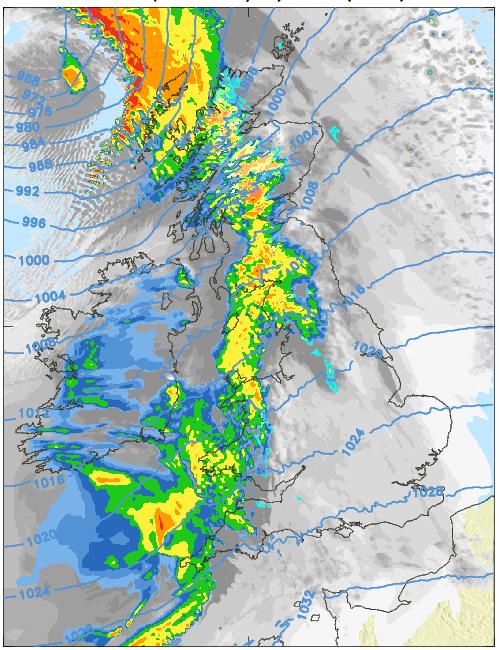 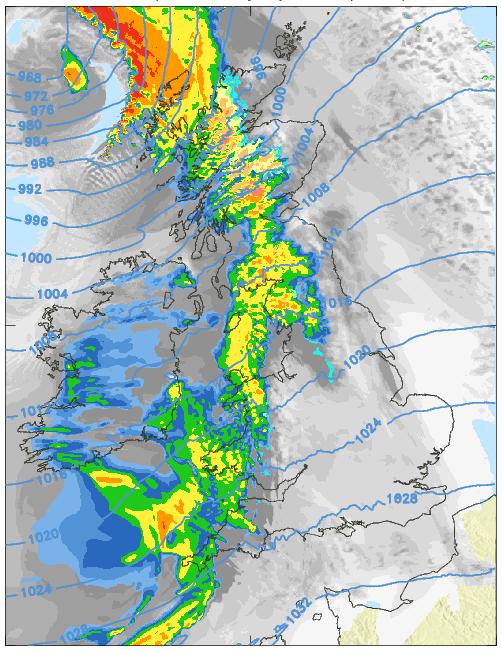 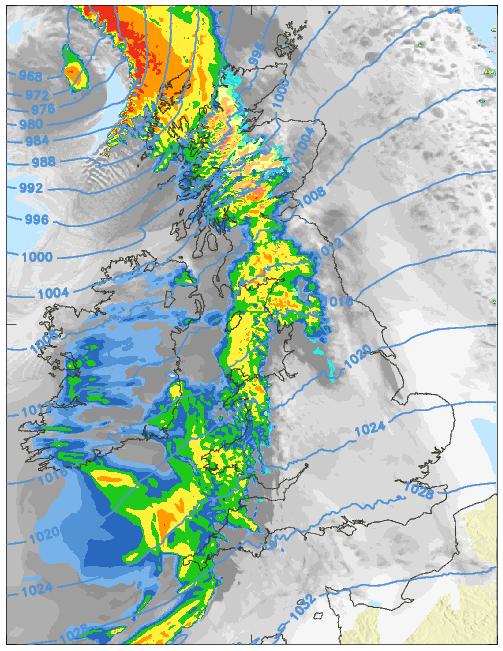 www.metoffice.gov.uk																										                       © Crown Copyright 2018, Met Office
Parallel physics tests in UKV
No interpolation of physics to departure points i.e. physics at arrival points.
• Parallel physics1 -> sequential physics2 
– cycle (Parallel SL(time-level n), add physics, sequential solver )

• UKV fails after 40 (60 second) steps.

• Parallel physics1, parallel physics2
– cycle (Parallel SL(time-level n), add physics, sequential solver)



.
Time stepping scheme is inconsistent. 
Time-level n quantities MUST be at departure points – target scheme is
www.metoffice.gov.uk																									                       © Crown Copyright 2018, Met Office
Parallel physics tests in Global N512
Max w
Time step
Time(hr)
steps
Run max
step
600
144
3.0
129
24
Control
3.0
600
33
Parallel
33
fail
34.7
5.5
34.7
37.5
40
300
40
fail
37.5
3.3
52.6
89
fail
89
150
52.6
3.7
fail
47.6
192
47.6
192
120
6.4
31.0
423
480
10.5
90
12
12
576
3.1
5.4
364
75
60
720
12
7.0
2.8
382
www.metoffice.gov.uk																									                       © Crown Copyright 2018, Met Office
Parametrization problems and The End
1. Partially-resolved processes
No numerical convergence – grey zone.
Need extra prognostics to provide memory to process and to advect information.
2. Large forcing at grid-scale – mainly due to strong latent heating.
    Dynamics can only represent linear variation or discontinuity/gradient near grid-scale.
    Unbalanced state, grid-scale noise. 
    Large vertical velocities in non-hydrostatic models due to forcing (no hydrostatic 
    balance – compare with vertical velocity diagnosed from integrated mass divergence
    in hydrostatic models).
    Need to apply forcing at filter scale > grid scale. 
    Horizontal mixing/diffusion needs to be targeted to avoid weakening gradients.
3. Lower boundary condition/interaction with surface/drag.
www.metoffice.gov.uk																									                       © Crown Copyright 2018, Met Office